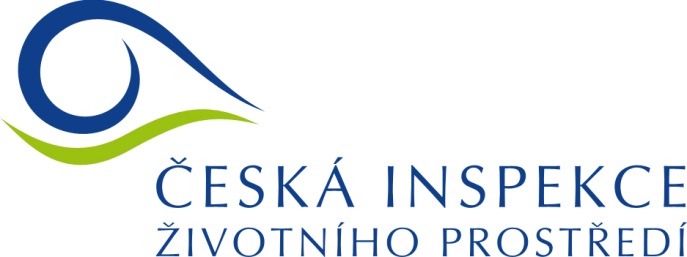 Mini-konference – regulační strategie
Lenka Němcová
28. 11. 2017
Úvodní slovo – Chris Dijkens
Strategické cíle – důležitý prvek ve fungování organizace
Některé inspekce nebo agentury ŽP nemají strategii
Nutné si uvědomit
Proč organizace existuje
Za jakým účelem byla zřízena
Co se pokouší dělat
Regulační strategie – Simon Bingham
Strategii je nutné vytvořit alespoň na 5 let
Strategické cíle – měřitelné a ukazovat, čeho chceme dosáhnout
Strategii je nutné komunikovat s inspektory a veřejností
Dosažení cílů je vhodné zveřejňovat
Strategii je nutné 1x ročně revidovat
Regulační strategie – Simon Bingham
Výrobce skotské whisky má vlastní strategii v oblasti ŽP
SEPA – dohoda s podniky o udržitelném rozvoji, zvláště v oblasti eko-inovací
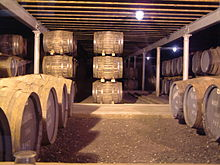 Nová strategie SEPA – Neit Densley
2014 regulační reforma – nové nástroje pro prosazování
Implementována nová prosazovací politika
Využívání fixních i variabilních pokut
Září 2017 nová regulační strategie: „One Planet Prosperity“
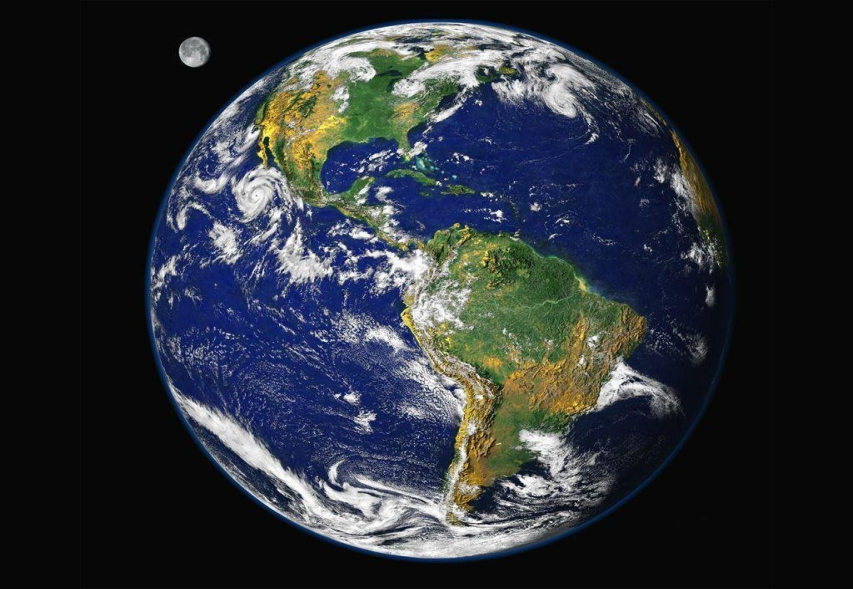 Co by měla SEPA zajišťovat
Chránit a zlepšovat životní prostředí a pokud je to možné pomáhat
Chránit zdraví a pocit pohody a
Udržitelný ekonomický růst
Co dosáhla SEPA ve 20. století
Snížit obrovské znečištění, zvláště z průmyslových zařízení
Velký pokrok zvláště v posledních 20 letech
Výrazné vyčištění řeky Clyde
Snížení znečištění průmyslem
Zlepšení fungování skládek
Co dále v 21. století?
Zabývat se :
Rozptýlenými zdroji znečištění
Nadužíváním přírodních zdrojů
Hlavními výzvami ochrany životního prostředí jako je např. klimatická změna
Dále bude podporovat sociální a ekonomický úspěch společnosti, které slouží
Co bude dělat dále
dosáhnout toho, aby všichni, které kontrolují plnily legislativní závazky a dosáhly souladu s legislativou a
Také aby pomohly tolika provozovatelům, kolik je to možné, aby konaly „nad rámec legislativy“
Jak regulovat v 21. století
Poskytovat informace a důkazy, které pomohou lidem při rozhodování
Pomáhat lidem implementovat úspěšné inovace, ne pouze drobné změny
Pomáhat komunitám vidět životní prostředí jako příležitost k dosažení sociálního a ekonomického úspěchu
Jak regulovat v 21. století
Běžně spolupracovat s regulovanými provozovateli s jejich vedením a vlastníky
Být organizací, kde jsou lidé pyšní, že tam mohou pracovat
Využívat partnerství a spolupráce jako  hlavní cestu k dosažení výsledků
Pro úspěšné společnosti bude životní prostředí příležitostí a ne problémem
Marco Avanzo – italští karabiniéři
2016 zákon – specializovaní karabiniéři na ŽP
Práce specializovaných karabiniérů zahrnuje: 
Přepravu odpadů
CITES
Skládky
Znečištění lesa
Bezpečné zemědělství
Lesní požáry
Ochrana půdy a krajiny
Fauna a flóra
Marco Avanzo – italští karabiniéři
8 000 specializovaných karabiniérů
Rozmístěni na více než 1 000 policejních stanicích ve 4 oblastech:
Bezpečné zemědělství
Ochrana životního prostředí
Biodiverzita, národní parky, rezervace
Ochrana lesa
Marco Avanzo – italští karabiniéři
Vzdělávání – projekt v oblasti biodiverzity, školení o cvičení psů kteří vyhledávají jedy a v ochraně druhů a stanovišť
Podle zákona mohou zastavit auto až na 6 hodin, pokud je nutná chemická analýza až na 3 dny
Podezření na přechovávání zbraní k nelegálnímu lovu – kontrola v domě bez povolení
Analýzy – vlastními silami z důvodu vyloučení korupce
Kristina Rabe – výsledky projektu „Implementační výzvy 2017“
63 vyplněných dotazníků z 29 ČS
Největší bariéra implementace legislativy EU – 40 % organizací – nedostatek zdrojů
Chybí strategie
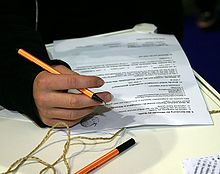 Průmysl, hluk a kvalita ovzduší
Problém efektu průmyslových emisí na kvalitu ovzduší – 63 %
Aplikace BAT v povoleních
Problém s intenzivními chovy, výrobou energie a chemickými látkami
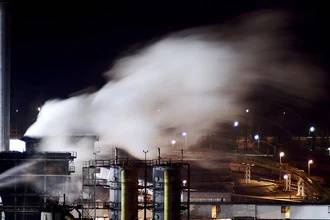 Odpady a přeshraniční přeprava odadů
Odpad x ne odpad – 50 %
Nebezpečný x ne nebezpečný odpad
Obchod s použitým zbožím + spalovací zařízení pro výrobu energie

Dohled nad toky elektrického/elektronického odpadu + kontrola vozidel s ukončenou životností
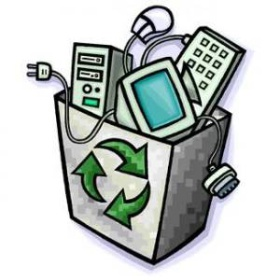 Ochrana vod a půdy
Implementace opatření k ochraně půdy
Budování a provozování čistíren odpadních vod
zemědělská hnojiva, intenzivní chovy, průmysl
Spolupráce mezi místními a regionálními orgány, snížení rozptýleného znečištění vod
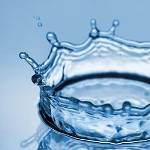 Ochrana přírody
Hodnocení a snížení dopadů z činnosti, které se vykonávají v chráněných územích
Intenzivní farmaření, nelegální kácení a intenzivní chovy
Zjišťování nelegálního využití půdy a zjišťování nelegálního zabíjení chráněných druhů, obchodování s chráněnými druhy
Přesahové
Neadekvátní výše pokut
Neadekvátní zabezpečení pro uzavření provozu
Nízká integrace a prioritizace
Nedostatečná kapacita některých relevantních státních institucí
Neexistující strategie
Děkuji za pozornost